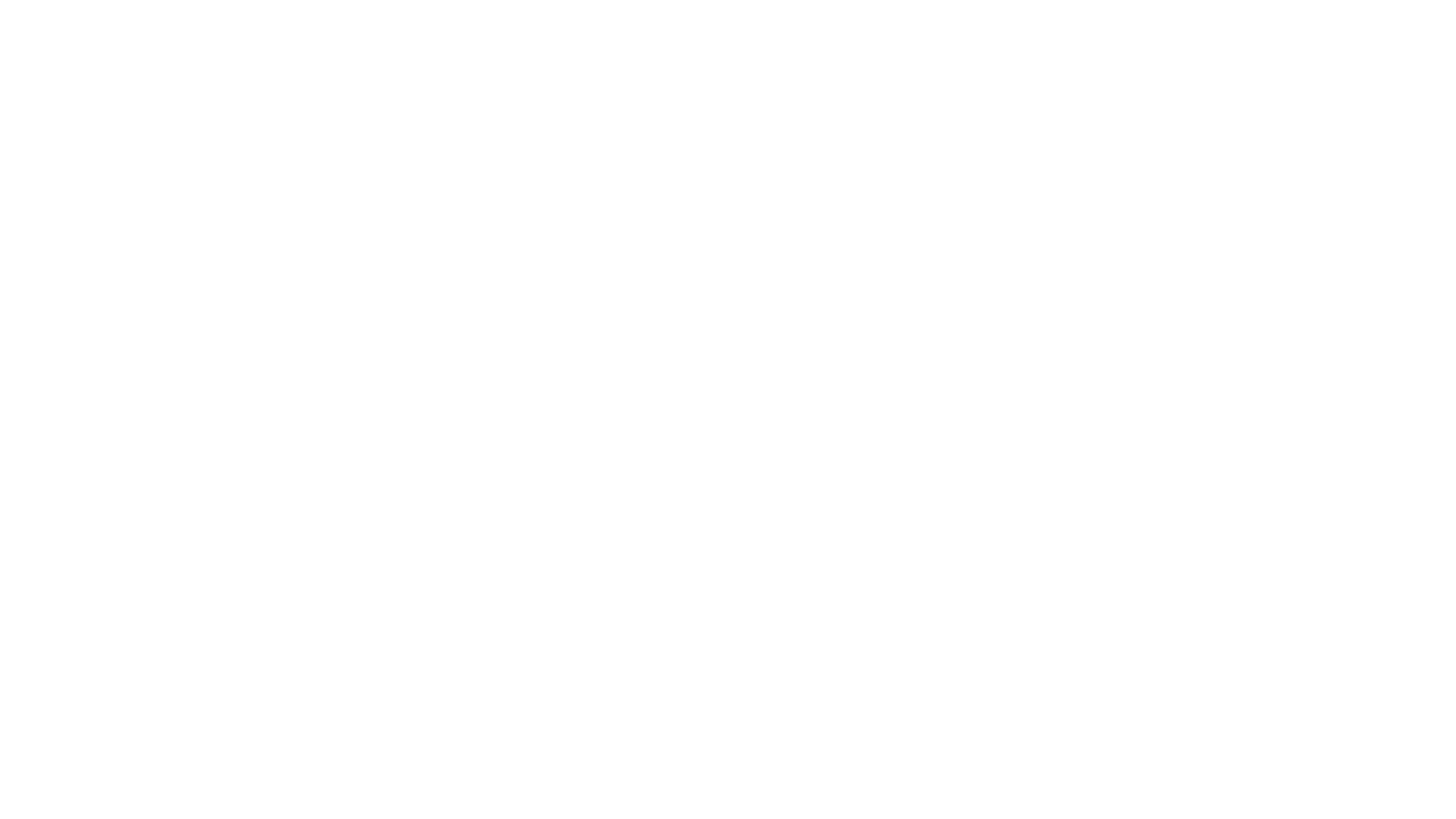 “TIPOS DE GRÁFICOS”
Profesora: Tamara Burgos
GRÁFICO DE BARRA:
También conocido como diagrama de columnas es un representación bidimensional de datos e información resumida en una imagen. Existen dos tipos de gráfico de barra el de:
Barra simple
Barra doble 
Ambos pueden ser graficados de manera vertical y horizontal, dependiendo de como ubiquemos los datos del eje x e y.
SIMPLE
DOBLE
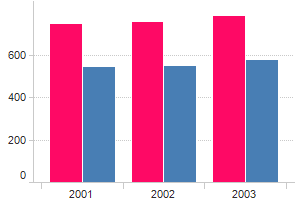 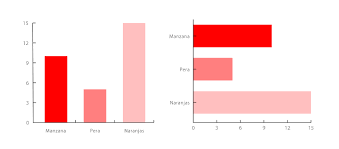 Representación de datos  gráfico de barra simple:
Encuesta realizada a 47 personas sobre el programa preferido que suelen ver, se le entregaron 4 opciones:
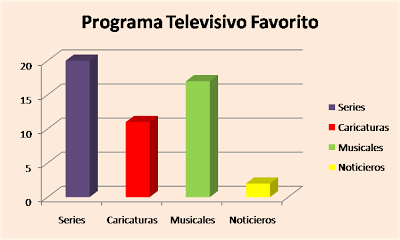 Representación de datos  gráfico de barra doble:
Encuesta realizada a 72 estudiantes de un colegio donde se les preguntó su deporte preferido dentro de las opciones dadas. Respondieron niñas y niños y se grafica de la siguiente manera.
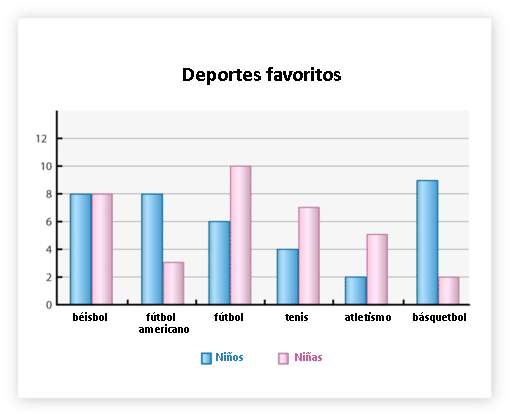 Representación de datos en gráfico circular:
La siguiente encuesta fue realizada a 20 personas que iban por la calle el cual el tema consistía en su tipo de película favorita, donde se les dió 5 opciones y los resultados fueron los siguientes:
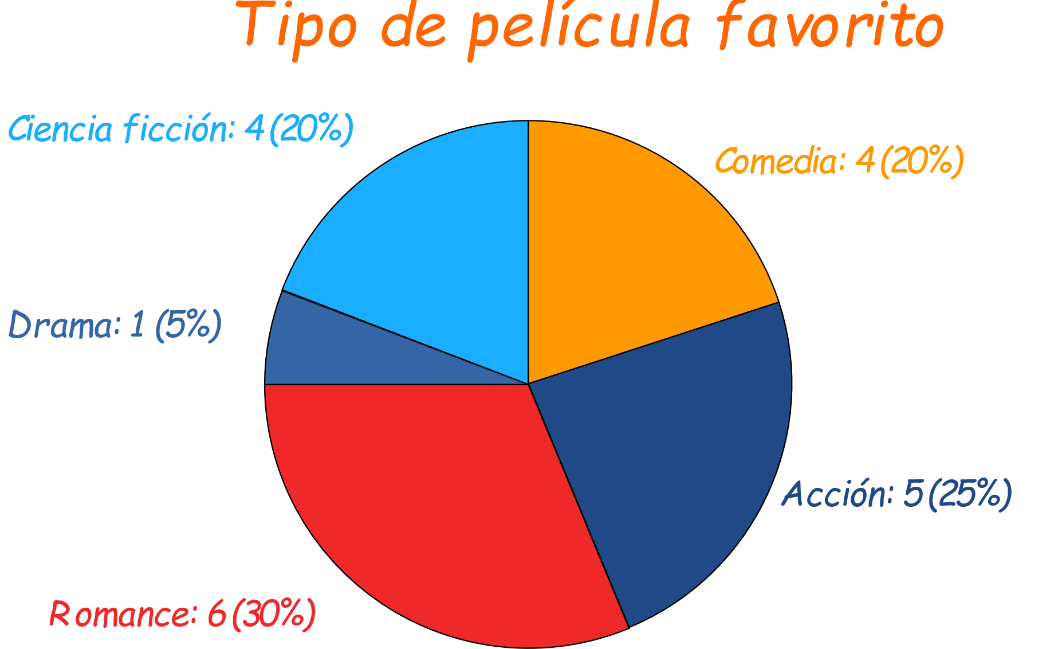 Desarrolla la siguiente actividad en tu cuaderno de matemática:
Grafica cada información entregada según lo que se pide:
A 22 estudiantes del Colegio San Ignacio se les realizo la siguiente encuesta :
¿Qué estilo musical es tu preferido?  Y se les entregó las opciones que se muestran en la tabla de datos:
Gráfico de barra simple
¿Qué color prefieres? Es la pregunta a una encuesta que se realizó a 50 personas hombres y mujeres, los resultados fueron los siguientes según las opciones entregadas:
GRÁFICO DE BARRA DOBLE
Con la misma encuesta realizada anteriormente, represéntala en un gráfico circular:
A 22 estudiantes del Colegio San Ignacio se les realizó la siguiente encuesta :
¿Qué estilo musical es tu preferido?  Y se les entregó las opciones que se muestran en la tabla de datos:
Buen trabajo ! 
Envía las fotos de la actividad realizada a la profesora, recuerda enviar una imagen de calidad.

QUE TENGAS UN EXCELENTE DÍA.